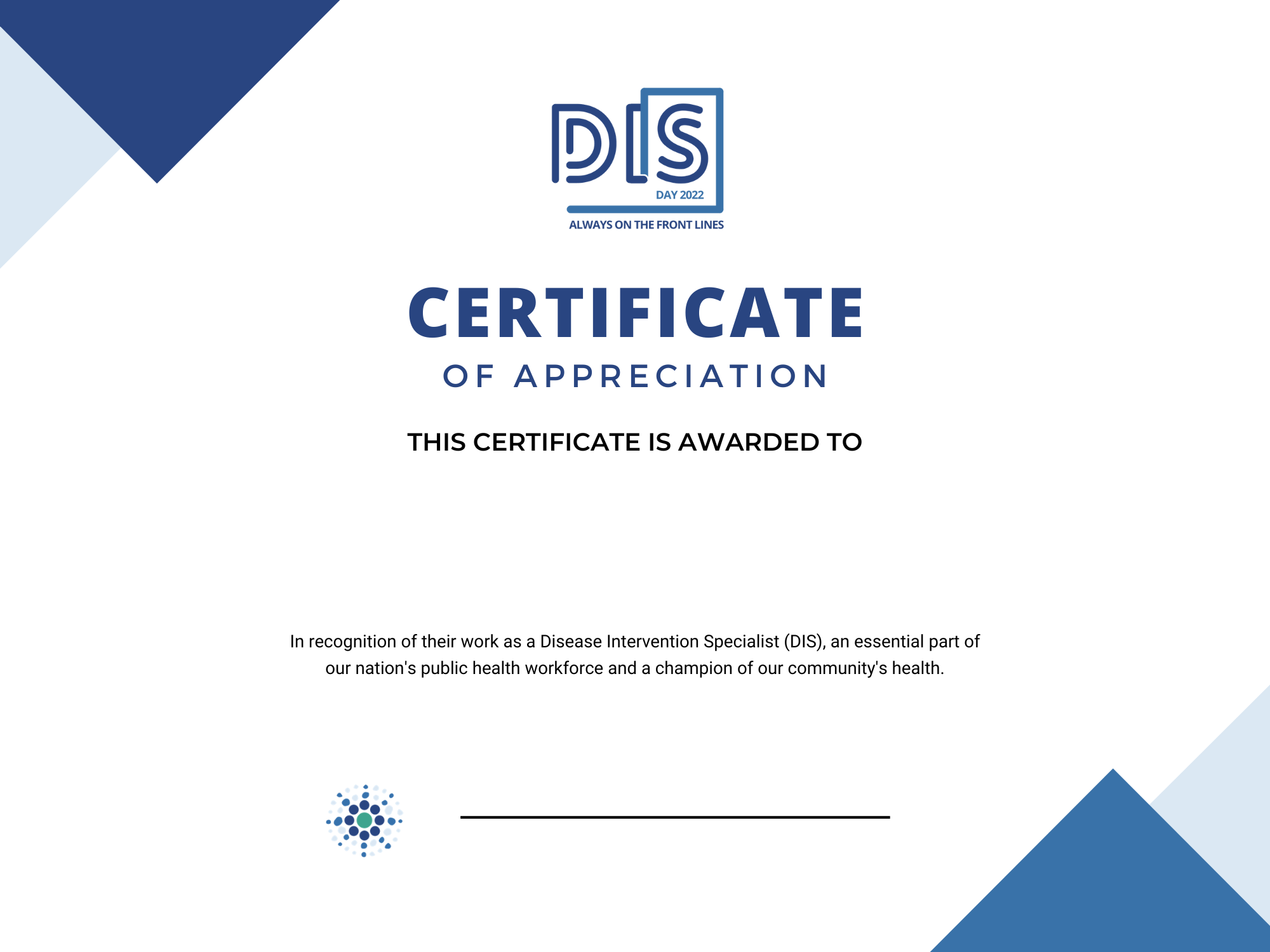 Insert Name
Program Manager or Health Director Name
Date